PHY 711 Classical Mechanics and Mathematical Methods
10-10:50 AM  MWF  Olin 103

Plan for Lecture 36:
Chapter 10 in F & W:    Surface waves
Water waves in a shallow or deep channel – linear equations
Nonlinear effects – soliton solutions
11/26/2012
PHY 711  Fall 2012 -- Lecture 36
1
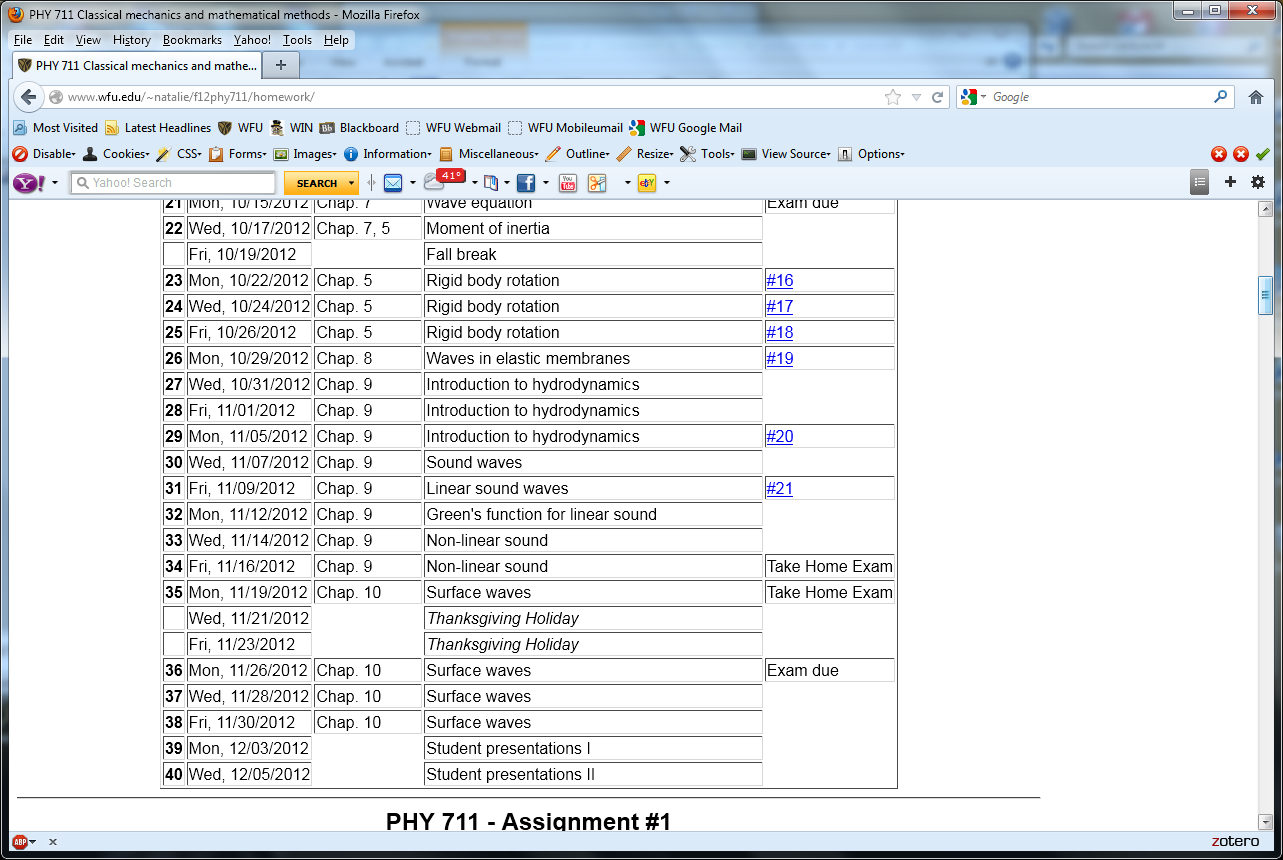 11/26/2012
PHY 711  Fall 2012 -- Lecture 36
2
Consider a container of water with average height h and surface h+z(x,y,t)  (slightly different notation than last time):
p0
z
z
h
y
x
11/26/2012
PHY 711  Fall 2012 -- Lecture 36
3
11/26/2012
PHY 711  Fall 2012 -- Lecture 36
4
p0
z
z
h
y
x
11/26/2012
PHY 711  Fall 2012 -- Lecture 36
5
Full equations:
Linearized equations:
11/26/2012
PHY 711  Fall 2012 -- Lecture 36
6
For simplicity, keep only linear terms and assume that horizontal variation is only along x:
11/26/2012
PHY 711  Fall 2012 -- Lecture 36
7
For simplicity, keep only linear terms and assume that horizontal variation is only along x – continued:
11/26/2012
PHY 711  Fall 2012 -- Lecture 36
8
For simplicity, keep only linear terms and assume that horizontal variation is only along x – continued:
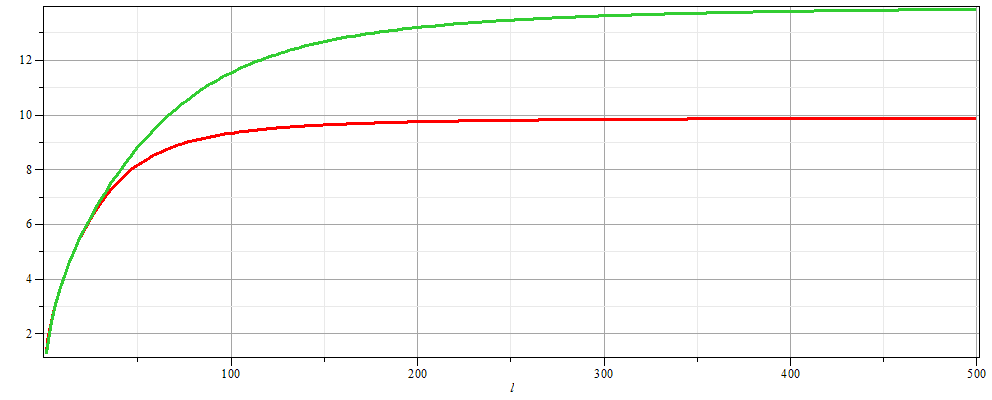 h=20 m
h=10 m
c
l
11/26/2012
PHY 711  Fall 2012 -- Lecture 36
9
For simplicity, keep only linear terms and assume that horizontal variation is only along x – continued:
11/26/2012
PHY 711  Fall 2012 -- Lecture 36
10
General 
  problem:
p0
z
z
h
y
x
11/26/2012
PHY 711  Fall 2012 -- Lecture 36
11
Some links:
     Details of soliton equations 
     Maple animation
     Website – http://www.ma.hw.ac.uk/solitons/
11/26/2012
PHY 711  Fall 2012 -- Lecture 36
12